jehličnany
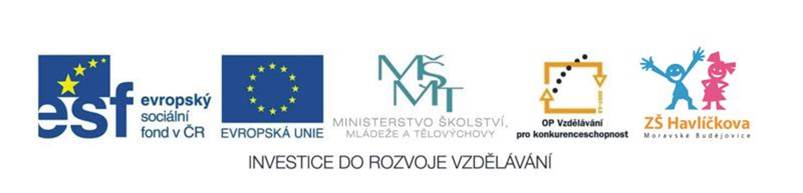 Jak na to?
Pokud odpovíš správně, stromeček vpravo  povyroste. 
Pokud bude odpověď chybná, stromeček odumírá, zmenší se.
Počítej si správné odpovědi  na první pokus.
Prověř si své znalosti týkající se šesti jehličnanů vyskytujících se v ČR ve volné přírodě.
jehličnan, který je téměř celý jedovatý
tis
jedle
borovice
jalovec
modřín
smrk
jehličnan s jehlicemi , které vyrůstají ve svazečcích po deseti a více
tis
jedle
borovice
jalovec
modřín
smrk
jehličnan s oranžovohnědou kůrou v horní části kmene
tis
jedle
borovice
jalovec
modřín
smrk
dva jehličnaté stromy citlivé na znečištění ovzduší
tis
jedle
borovice
jalovec
modřín
smrk
jehličnan, jehož část se používá k ochucování džinu a borovičky, rovněž do omáček či k ochucení zvěřiny
tis
jedle
borovice
jalovec
modřín
smrk
jehličnan, který díky hlubokým kořenům je schopen růst v písčitých půdách
tis
jedle
borovice
jalovec
modřín
smrk
jehličnan tvořící v ČR rozsáhlé monokultury
tis
jedle
borovice
jalovec
modřín
smrk
jehličnan, u kterého se  zralá šiška rozpadá přímo na stromě
tis
jedle
borovice
jalovec
modřín
smrk
náš jediný na zimu opadající jehličnan
tis
jedle
borovice
jalovec
modřín
smrk
jehličnan s korunou tvořenou různě zkroucenými větvemi
tis
jedle
borovice
jalovec
modřín
smrk
jehličnan, u něhož z jednoho místa větvičky vyrůstají tři ostré jehlice
tis
jedle
borovice
jalovec
modřín
smrk
jehličnan, který nejlépe roste na krajích lesa, pasek či  v parku, protože je světlomilný
tis
jedle
borovice
jalovec
modřín
smrk
jehličnan, jehož semeno chrání modrý obal podobný bobuli
tis
jedle
borovice
jalovec
modřín
smrk
jehličnany, které patří mezi dvoudomé rostliny
tis
jedle
borovice
jalovec
modřín
smrk
hodnocení
16 - 12 správných odpovědí
11 - 8 správných odpovědí
7 - 4 správné odpovědi
méně než 4 správné odpovědi